London Chinese Baptist Church
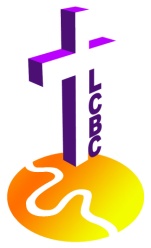 倫敦华人浸信会
不再一样的
交友、恋爱、婚姻
(读创24:34-52)
韦焜墀牧师  Rev Edward Wei
亚伯拉罕
为儿子以撒择偶
亚伯拉罕为儿子以撒择偶
不再一样
全然关注
神的安排和引领
择
偶
  ：
神
的
引
领
认清楚
关乎神心意的
一般原则 
(圣经的教导)
择
偶
  ：
神
的
引
领
不会选择迦南的女子
原因: 信仰不同。
拉9:1-15 
这事作完了、众首领来见我、说、以色列民和祭司、并利未人、没有离绝迦南人、...仍效法这些国的民、行可憎的事。2 因他们为自己和儿子、娶了这些外邦女子为妻、以致圣洁的种类和这些国的民混杂．而且首领和官长、在这事上为罪魁
12 所以不可将你们的女儿嫁他们的儿子、也不可为你们的儿子娶他们的女儿、
...13 神阿、我们因自己的恶行和大罪、…
林后6:14-18
你们和不信的原不相配、不要同负一轭．义和不义有什么相交呢．光明和黑暗有什么相通呢．基督和彼列〔彼列就是撒但的别名〕有什么相和呢．信主的和不信主的有什么相干呢．
16 神的殿和偶像有什么相同呢．因为我们是永生神的殿．就如神曾说、『我要在他们中间居住、在他们中间来往．我要作他们的神、他们要作我的子民。』
17 又说、『你们务要从他们中间出来、与他们分别、不要沾不洁净的物、我就收纳你们。18 我要作你们的父、你们要作我的儿女。』这是全能的主说的。
择
偶
  ：
神
的
引
领
2. 忠于神给
的使命。
创24:4-8 
你要往我本地本族去、为我的儿子以撒娶一个妻子。5 仆人对他说、倘若女子不肯跟我到这地方来、我必须将你的儿子带回你原出之地么。
6 亚伯拉罕对他说、你要谨慎、不要带我的儿子回那里去．
7 耶和华天上的主、曾带领我离开父家和本族的地、对我说话向我起誓、说、我要将这地赐给你的后裔．他必差遣使者在你面前、你就可以从那里为我儿子娶一个妻子。
8 倘若女子不肯跟你来、我使你起的誓就与你无干了、只是不可带我的儿子回那里去。
择
偶
  ：
神
的
引
领
3.老仆人的择偶，就是要儆醒等候，让神彰显
祂的安排。
创24:21
 那人定睛看他、一句话也不说、要晓得耶和华赐他通达的道路没有。
择
偶
  ：
神
的
引
领
4. 以撒爱利百加
创24:66-67 
仆人就将所办的一切事、都告诉以撒。以撒便领利百加进了他母亲撒拉的帐棚、娶了他为妻．
并且爱他。
择
偶
  ：
神
的
引
领
重点不是爱她而娶了她，
更重要的是娶了她以后要不断而且恒久地相爱，一世一生地谈恋爱。
不再一样 
- 人非禽兽
不再一样 - 人非禽兽
在犯罪堕落的世代，人离开了神，
便成为好像没有灵魂的禽兽一样
不再一样 
  ： 人非禽兽
人不是禽兽，
人是有神的形像，是有灵魂的。
创1:27 
神就照着自己的形像造人、乃是照着他的形像造男造女。 
创2:7 
耶和华神用地上的尘土造人、将生气吹在他鼻孔里、他就成了有灵的活人、
不再一样 
  ： 人非禽兽
但堕落离弃神，
我们把自己
当作禽兽。
罗1:21-23 
他们的思念变为虚妄、无知的心就昏暗了．22 自称为聪明、反成了愚拙、 23 将不能朽坏之神的荣耀、变为偶像、仿佛必朽坏的人、和飞禽走兽昆虫的样式。
不再一样 
  ： 人非禽兽
禽兽的生命，
没有灵魂，
便是由情欲摆布，甚至放纵情欲
不再一样 
  ： 人非禽兽
世界成为情欲泛滥。现代人：人是比较论化的走兽，没有灵魂，便更被困在情欲中。不知不觉，情欲便越来越掌控人的思维。
约壹2:16-17
 因为凡世界上的事、就像肉体的情欲、
眼目的情欲、
并今生的骄傲、
都不是从父来的、乃是从世界来的。 17 这世界、和其上的情欲、都要过去．
不再一样 
  ： 人非禽兽
世人面对各方面，就是本自情欲，
对交友、恋爱、婚姻更是如此。
不再一样 
  ： 人非禽兽
交友、恋爱、婚姻：
肉体的情欲、
眼目的情欲、
并今生的骄傲
不再一样
与神的性情有分
的交友、恋爱、婚姻
与神的性情有分
接待相信主耶稣，圣灵叫我们重生成为神的儿女，
是新造的人，
不再一样:
与神的性情有分。
彼后1:3-4
神的神能已将一切关乎生命和虔敬的事赐给我们、皆因我们认识那用自己荣耀和美德召我们的主．因此他已将又宝贵又极大的应许赐给我们、叫我们既脱离世上从情欲来的败坏、就得与神的性情有分。
与神的性情有分
神的性情，
简单来说，就是爱，不是情欲的爱eros，而是属神的
舍己的爱Agape。
与神的性情有分
1.爱神。
怎样爱神? 
爱神的方法是
认识和经历神的爱。
约壹4:10, 16 
不是我们爱神、乃是神爱我们、差他的儿子、为我们的罪作了挽回祭、这就是爱了。16 神爱我们的心、我们也知道也信。神就是爱．住在爱里面的、就是住在神里面、神也住在他里面。
与神的性情有分
2.爱人。
「彼此相爱」。
以舍己爱来交友、
与神的性情有分
建立友谊。
不要被情欲玷污，不要被撒但欺骗，舍己的爱绝对不需要情欲，肉体关系不是更进一步的爱的表示。
与神的性情有分
3.基督教的婚姻：
在婚姻中彰显舍己的爱的盟约关系。
弗5:31-32 
为这个缘故、人要离开父母、与妻子连合、二人成为一体。这是极大的奥秘、但我是指着基督和教会说的。
太19:6 
既然如此、夫妻不再是两个人、乃是一体的了．所以神配合的、人不可分开。
夫妻二人是神配合的，
让夫妻各自选择进入
不再是两个人，
乃是一体的盟约中，
不离不弃，一生一世，
彰显神舍己的爱
在人生的每个阶段中，
更不断地
更新和谈恋爱。

好好恋爱
好好恋爱
   ［王祖蓝/彭家丽］
(我）我的天父，
可否让我好好地谈恋爱，
不再流泪，不再伤痛，
不再聚合又要分开。
我的天父，我只想要安稳地找个人来爱，
请让我知道那个人在不在。
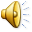 (主）我的孩子，
难道你忘记了我就是爱，
学懂爱我，学懂爱你自己，你就懂好好恋爱。
我的孩子，何不尝试安静地慢慢去等待，
你就会知道那个人在不在。
(主）你是否愿意相信，(我）愿意相信，
(主）每时每刻都在我手里，

(我/主）
没有事情是太早或是太迟。
没有事情是太早或是太迟。
(我）爱我的主，我愿意相信，
(主）愿意相信，
(我）万事万物都在你手里，

(主）我教你顺服，我的旨意。
(我）你教我顺服，你的旨意。
(主）我的孩子，
难道你忘记了我就是爱，
学懂爱我，学懂爱你自己，你就懂好好恋爱。
我的孩子，何不尝试安静地慢慢去等待，
你就会知道那个人在不在。
(主）你是否愿意相信，(我）愿意相信，
(主）每时每刻都在我手里，

(我/主）
没有事情是太早或是太迟。
没有事情是太早或是太迟。
(我）爱我的主，我愿意相信，
(主）愿意相信，
(我）万事万物都在你手里，

(主）我教你顺服，我的旨意。
(我）你教我顺服，你的旨意。
(主）你是否愿意相信，(我）愿意相信，
(主）每时每刻都在我手里，

(我/主）
没有事情是太早或是太迟。
没有事情是太早或是太迟。
(我）爱我的主，我愿意相信，
(主）愿意相信，
(我）万事万物都在你手里，

(主）我教你顺服，我的旨意。
(我）你教我顺服，你的旨意。
(我）爱我的主，我愿意相信，
(主）愿意相信， 
(我）万事万物都在你手里，

(主）我教你顺服，我的旨意。
(我）你教我顺服，你的旨意。
好好恋爱